1
Plan prezentacji
ZSG w Katowicach / kucharz
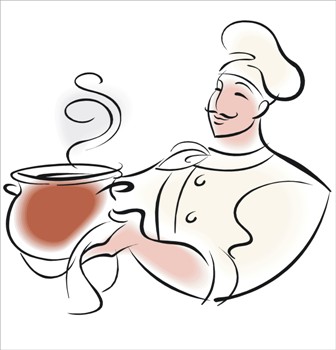 2
ZSG w Katowicach / kucharz
3
Jest to sprzęt komputerowy oraz specjalistyczne oprogramowanie przeznaczone między innymi dla gastronomii
Systemy POS
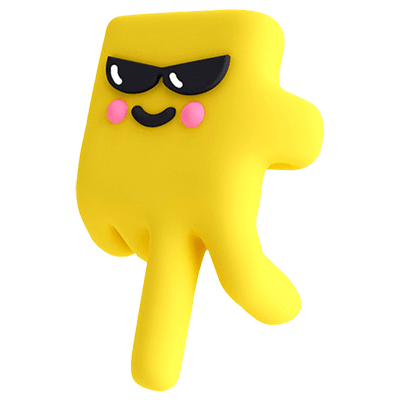 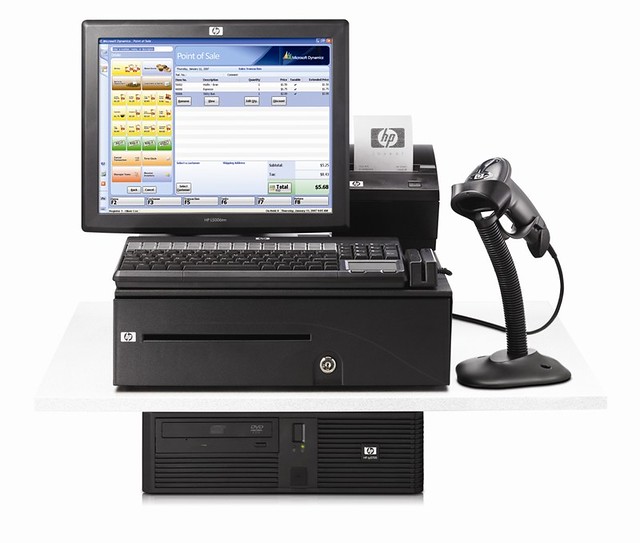 Co dają systemy POS ?
Bezpośrednia komunikacja na wszystkich liniach
Zarządzanie wszystkimi etapami pracy
Możliwość podłączenia urządzeń zewnętrznych
ZSG w Katowicach / kucharz
4
Są to systemy do automatycznego koordynowania zamówień OMS (Order Menagement System)
Systemy zarządzania zamówieniami
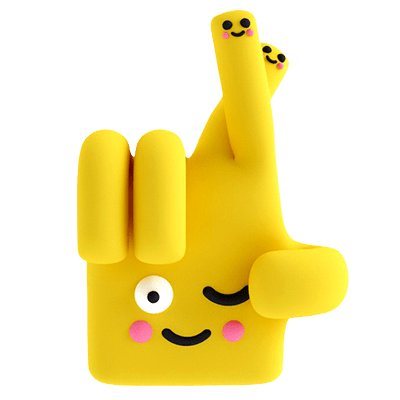 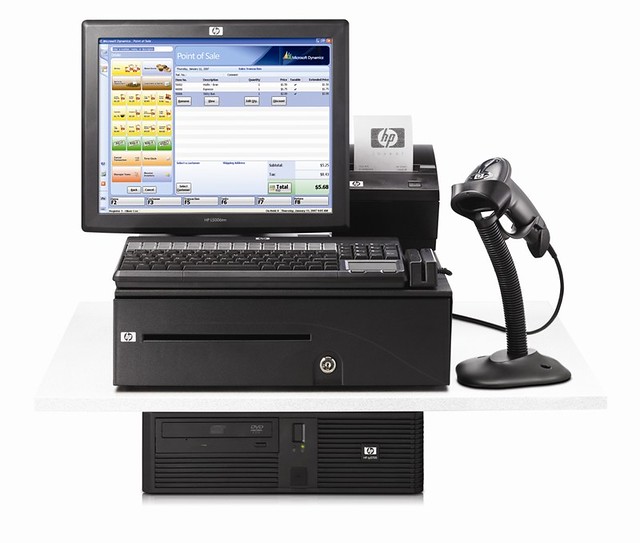 Na co pozwalają systemy OMS ?
Złożenie zamówienia
Reealizacja
Zarządzanie zasobami
ZSG w Katowicach / kucharz
5
Oprogramowanie służące do prowadzenia operacji księgowo - finansowych
Systemy księgowe
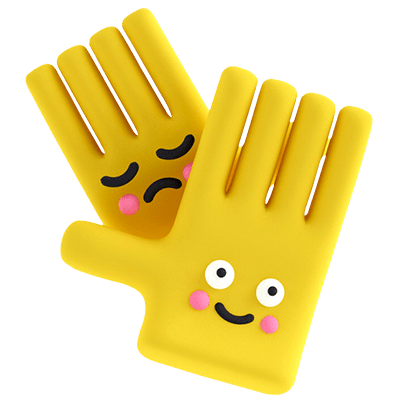 Jakie mogą być funkcje ?
Faktury
Należności
Zobowiązania
Księgi rachunkowe
Księgowość
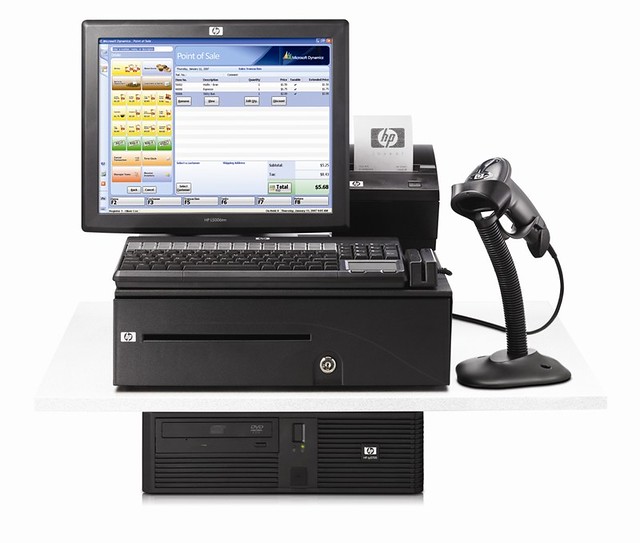 ZSG w Katowicach / kucharz
6
Oprogramowanie służące do zarządzania całą pracą magazynu
Systemy magazynowe
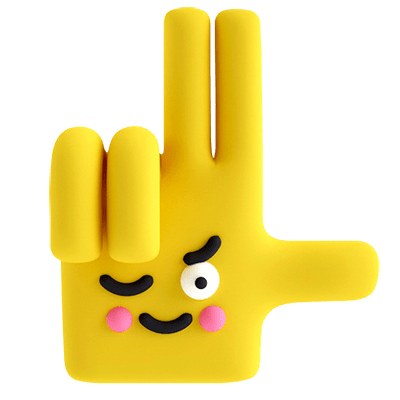 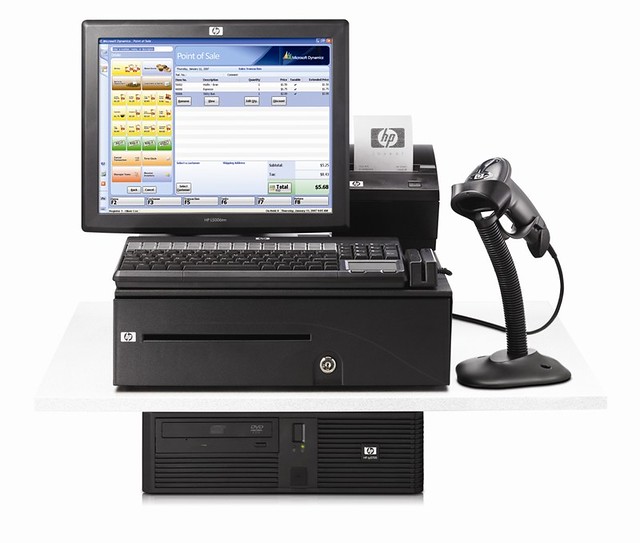 Jakie mogą być funkcje ?
Faktury
Stan magazynowy
Inwentaryzacja
Rozmieszczenietowaru
Stali klienci
ZSG w Katowicach / kucharz
7
Oprogramowanie służące do zarządzania personelem
Systemy zarządzania pracownikami
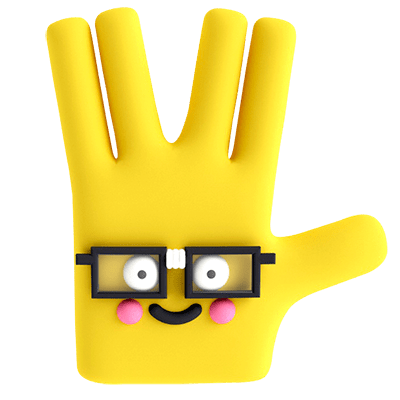 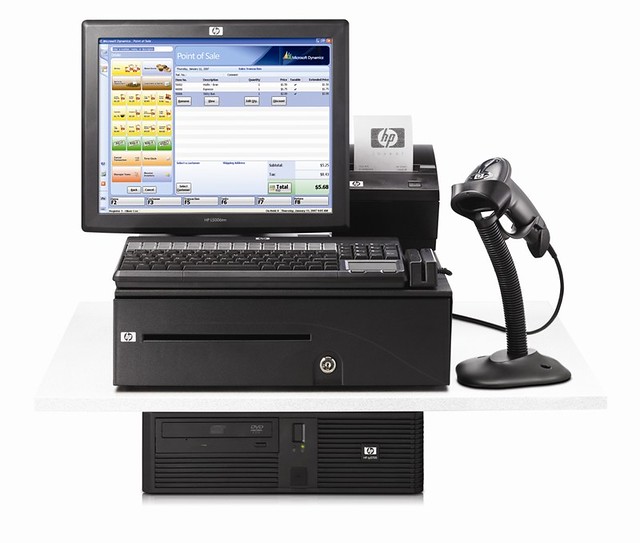 Jakie mogą być funkcje ?
Czas pracy
Godziny ponadwymiarowe
Obowiązki (w tym dodatkowe)
Wynagrodzenie
Umowa o pracę (rodzaj)
ZSG w Katowicach / kucharz
8
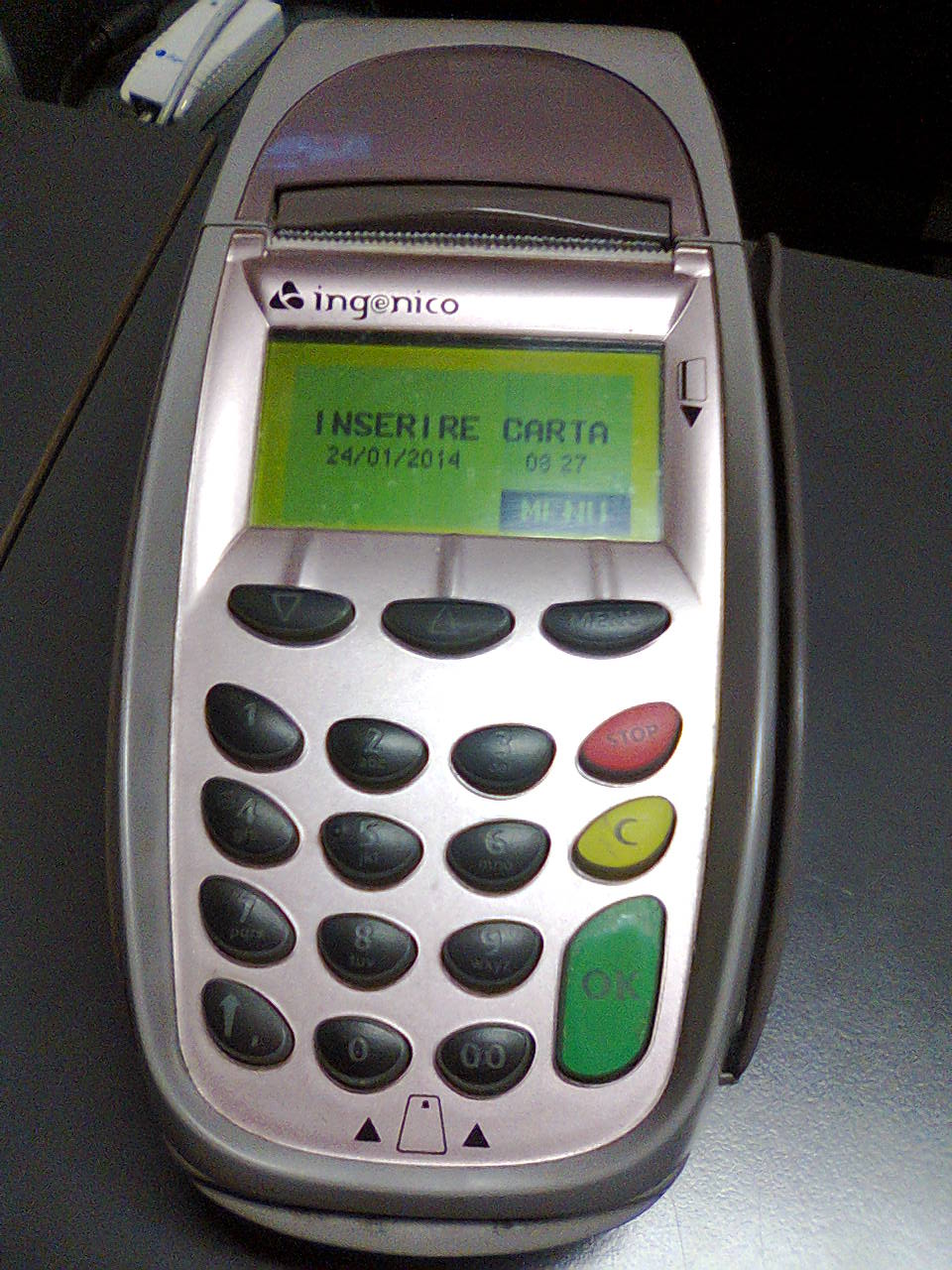 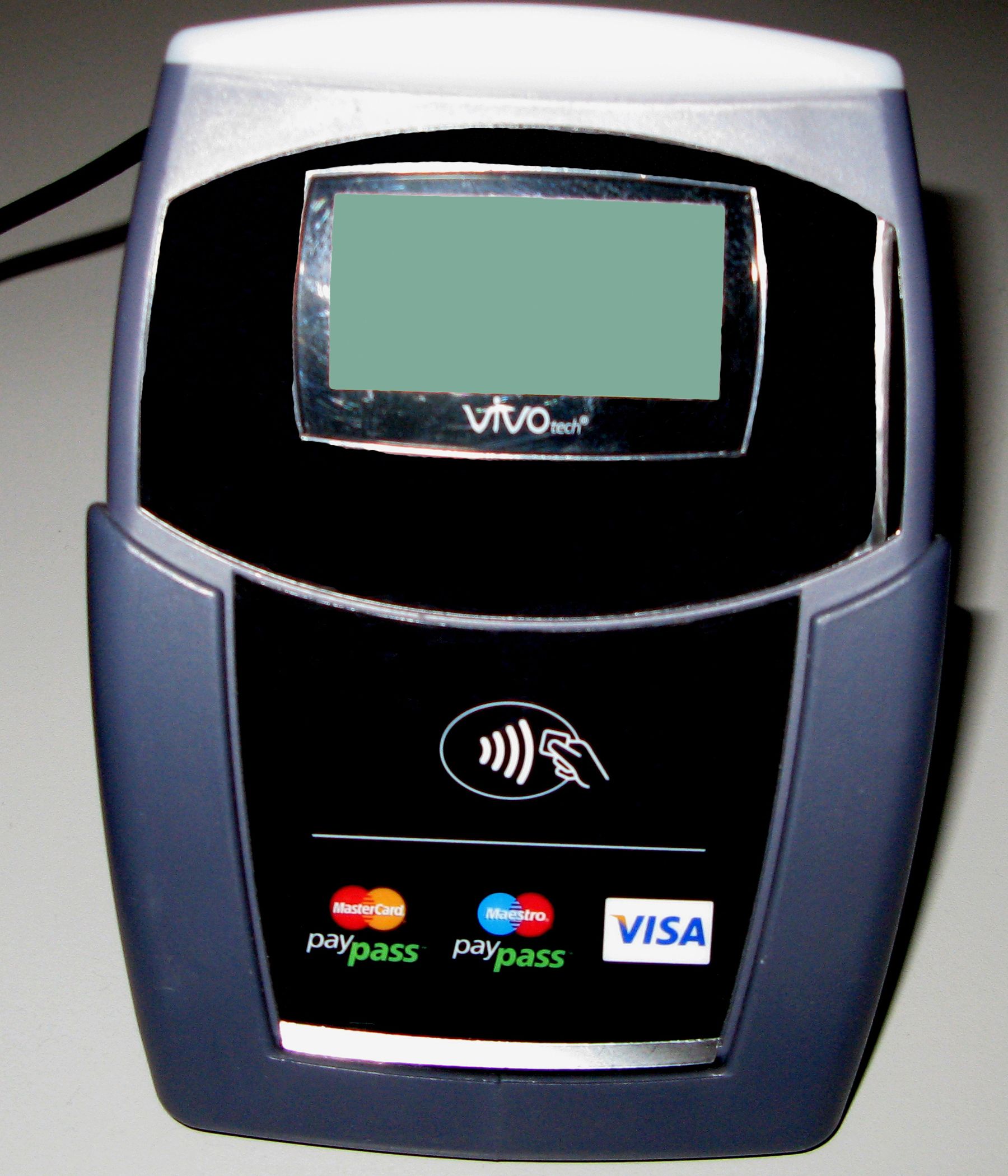 Aplikacje webowe
ZSG w Katowicach / kucharz
9
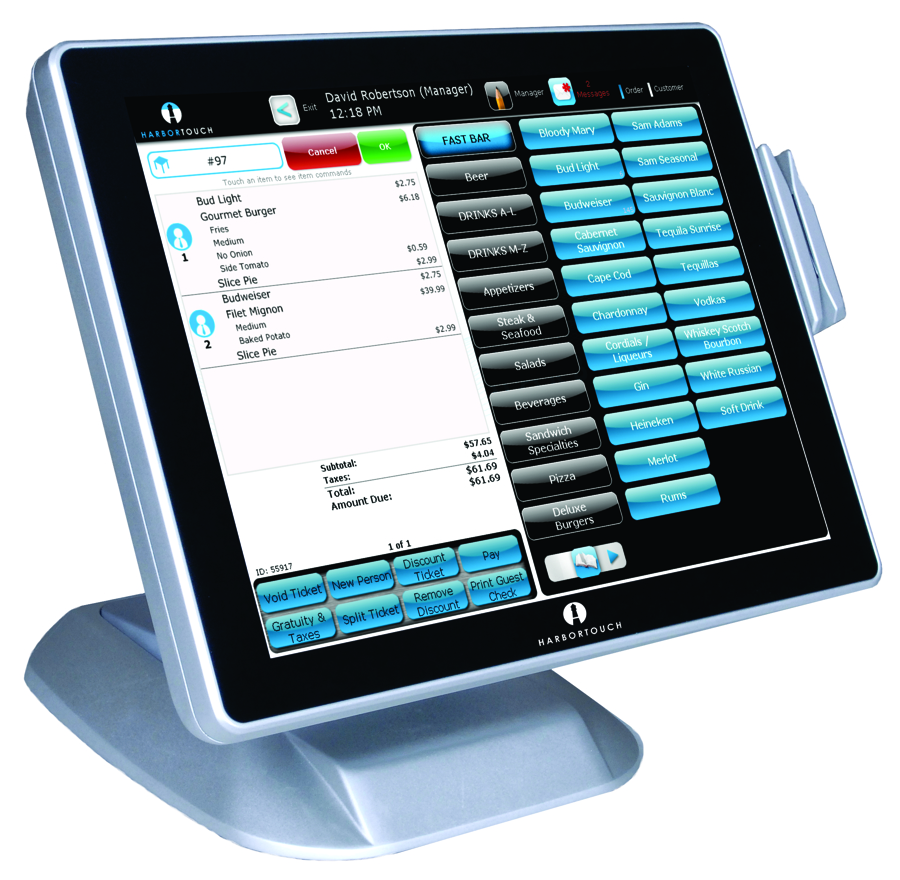 Aplikacjedescopowe
ZSG w Katowicach / kucharz
Aplikacje mobilne
10
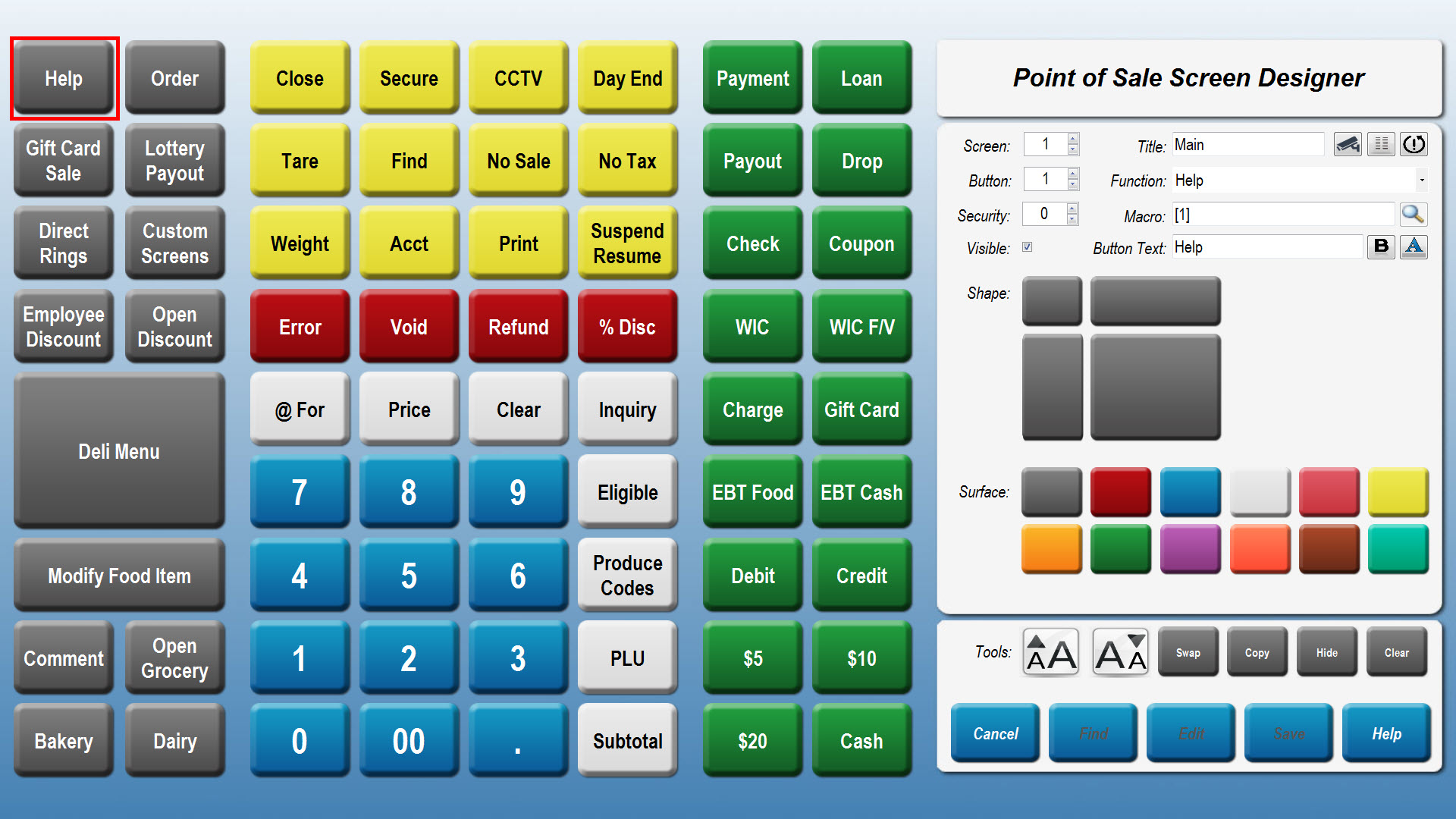 ZSG w Katowicach / kucharz
Aplikacje do zarządzania czasem
ZSG w Katowicach / magazynier-logistyk
11
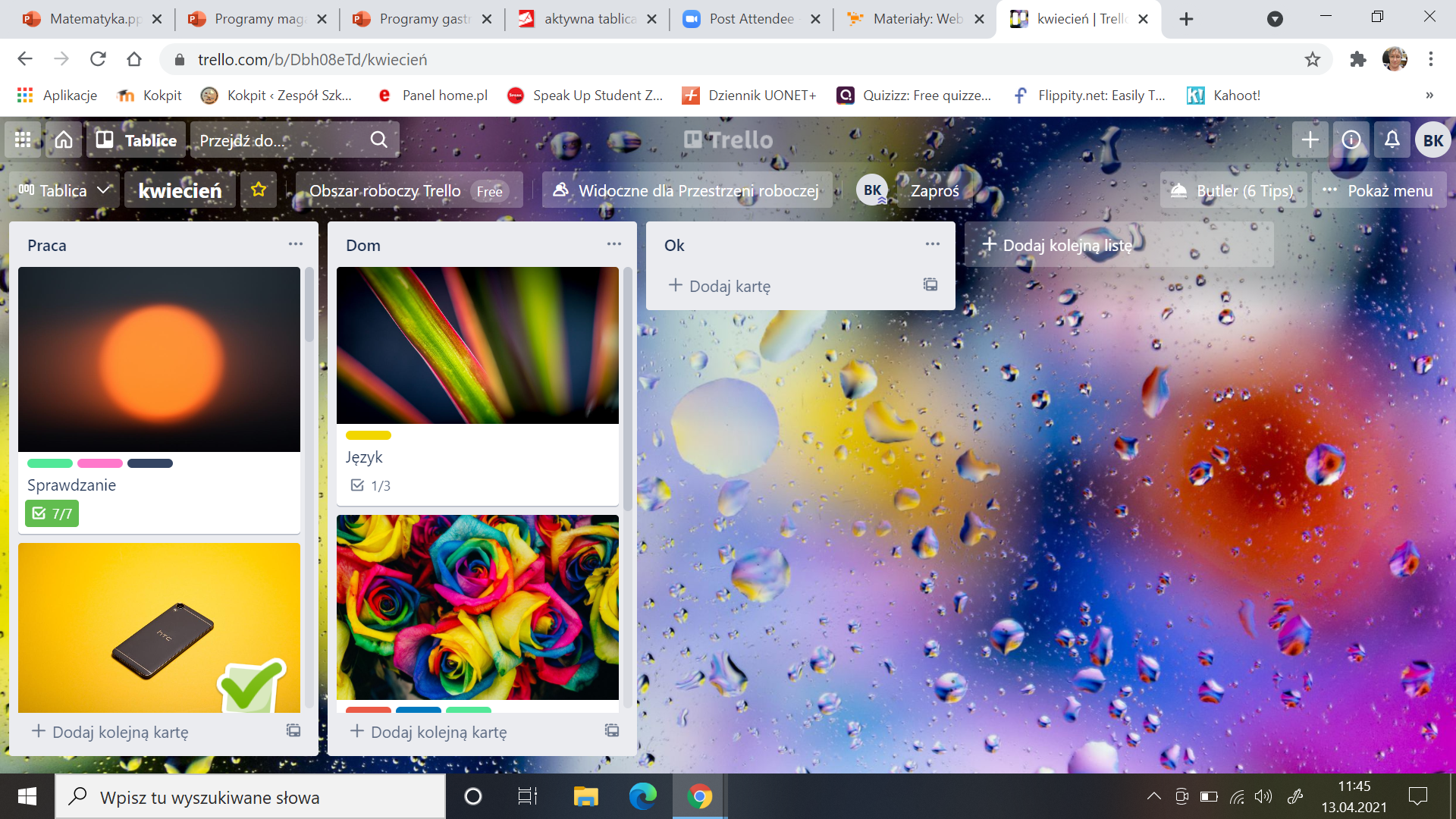 Trello
https://trello.com
ZSG w Katowicach / magazynier-logistyk
12
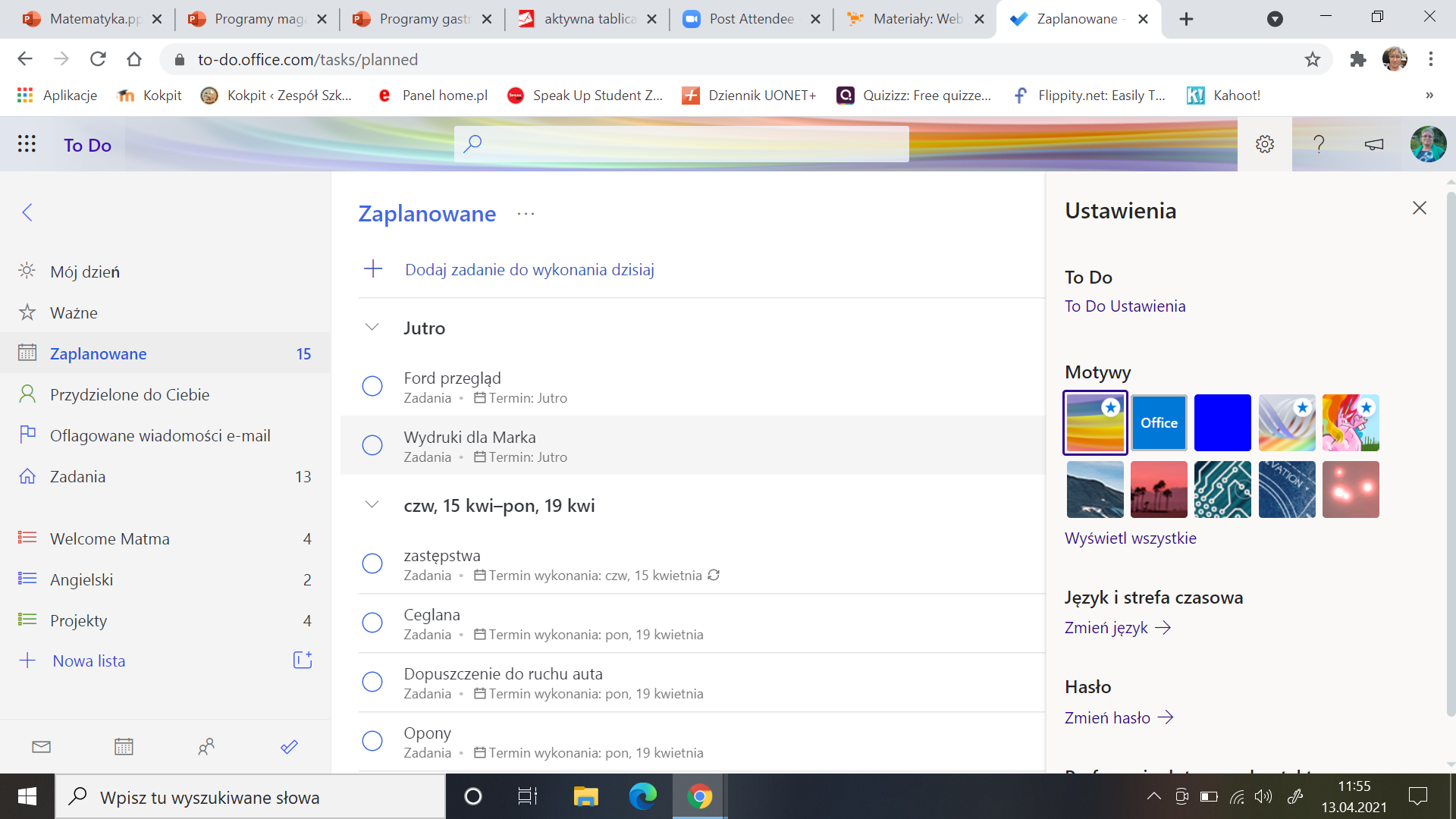 To Do
https://to-do.office.com/
ZSG w Katowicach / magazynier-logistyk
13
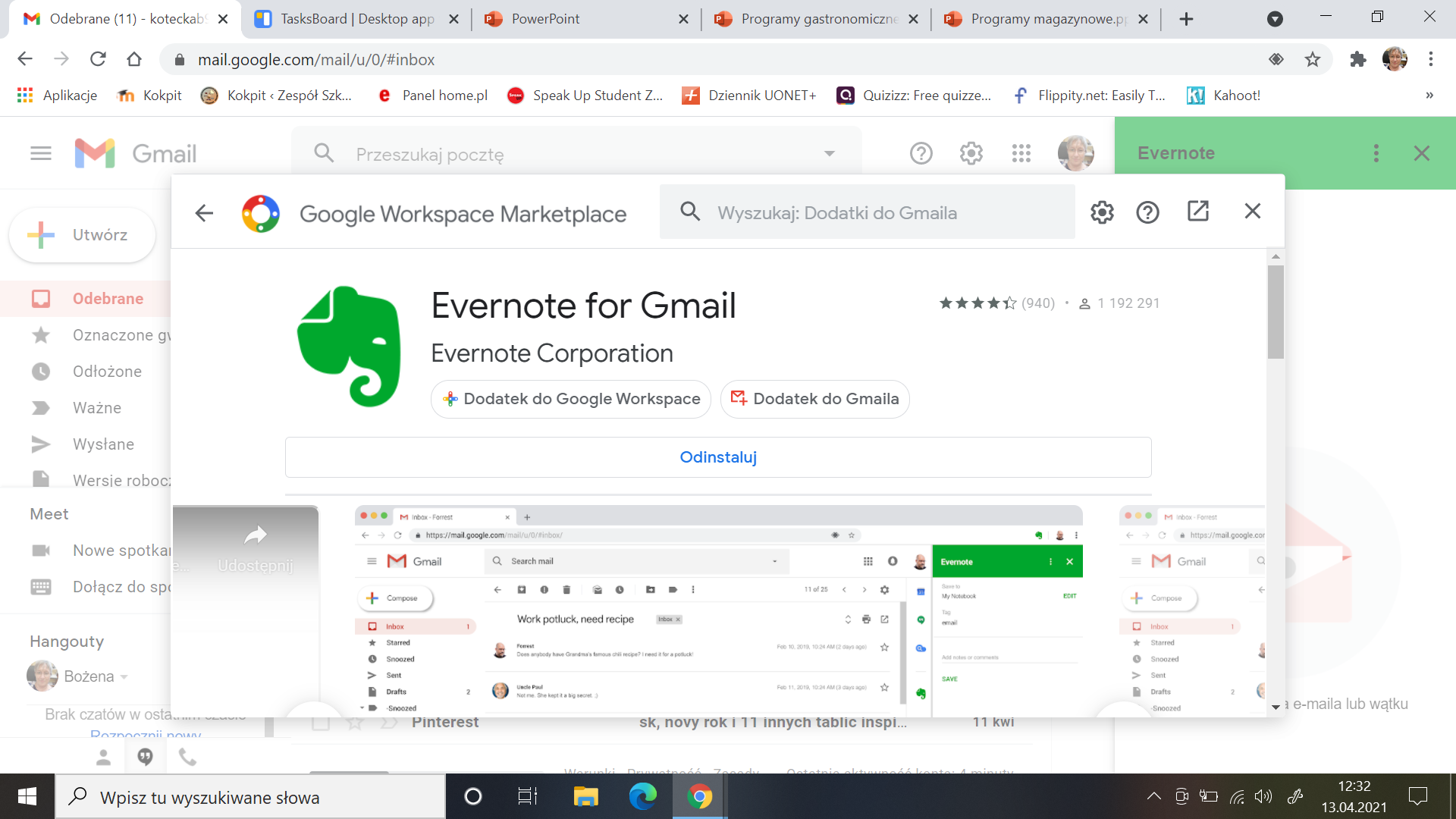 Evernote
https://mail.google.com/mail/u/0/#inbox
ZSG w Katowicach / magazynier-logistyk
14
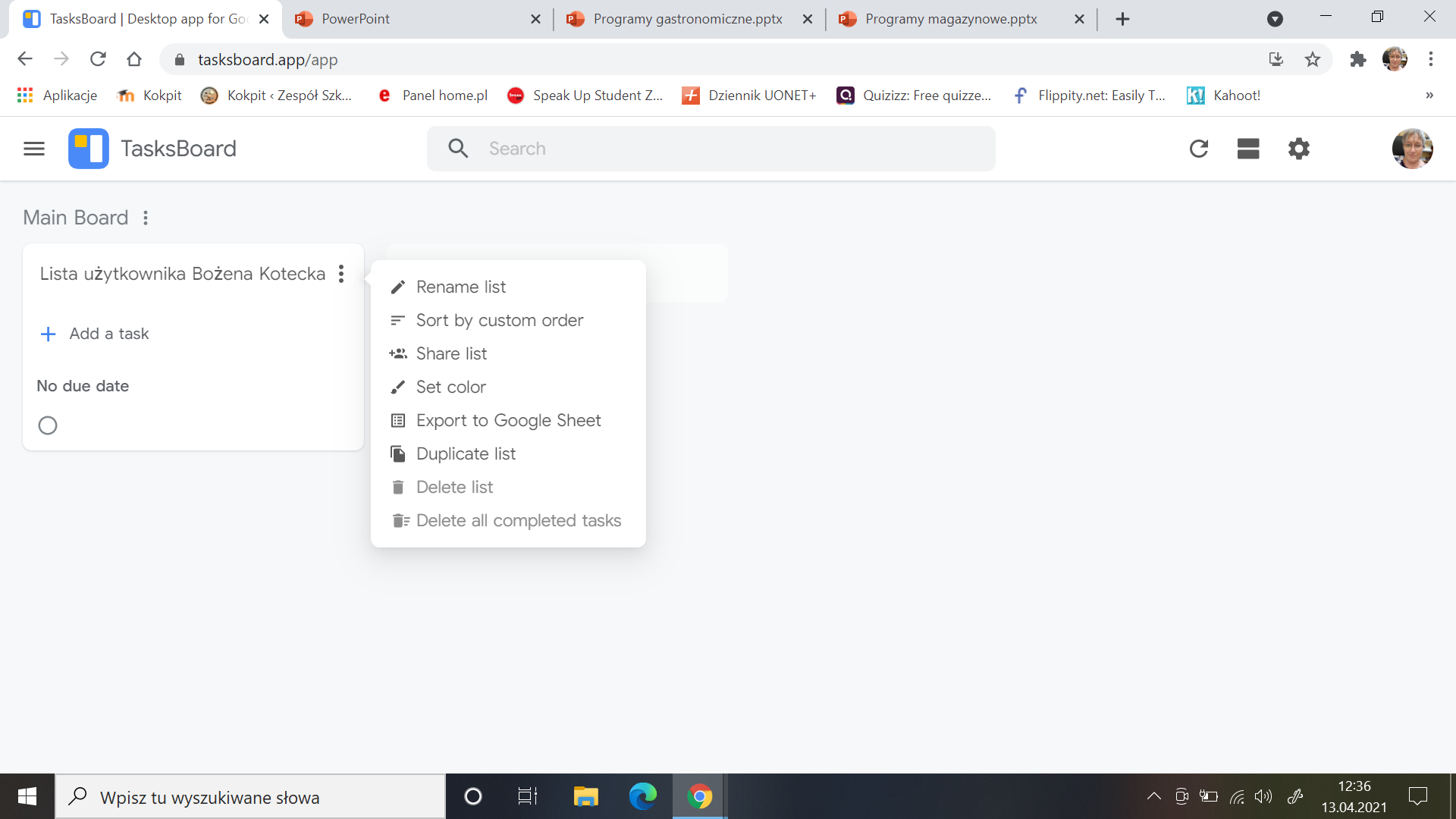 https://tasksboard.app/app
TasksBoard
ZSG w Katowicach / magazynier-logistyk
15
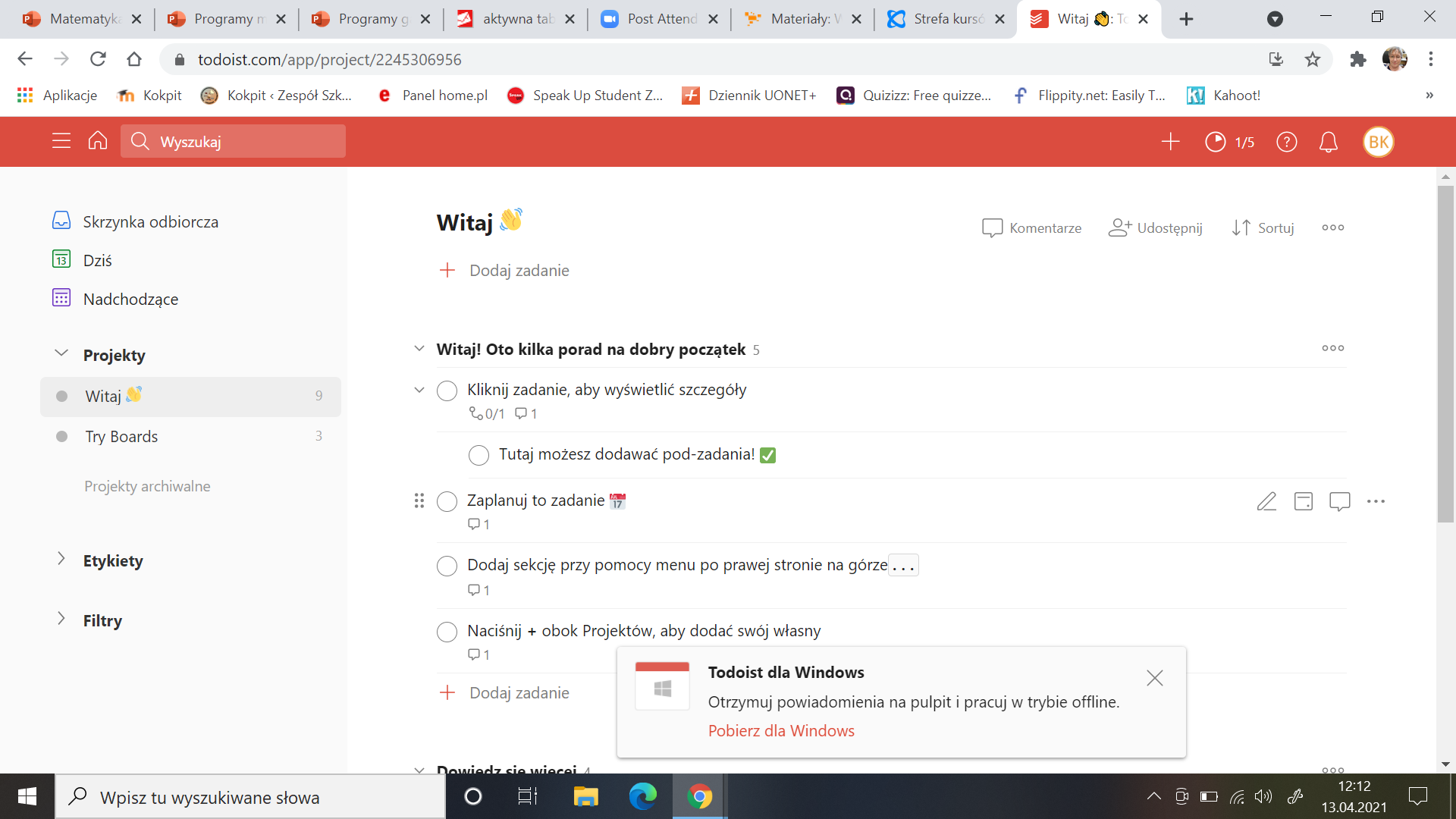 Todoist
https://todoist.com
ZSG w Katowicach / magazynier-logistyk
16
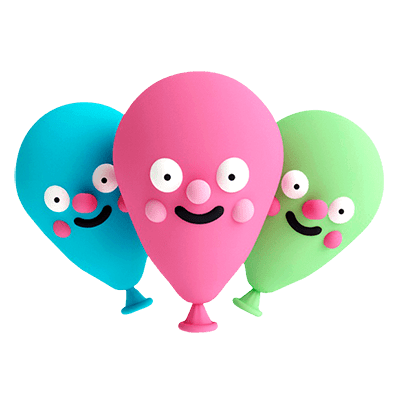 Apraszam do pracy
Przygotowała: Bożena Kotecka